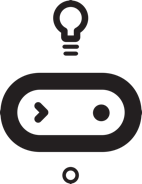 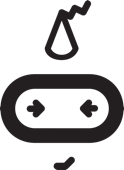 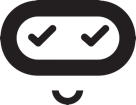 Digital flashcards 
Teacher lesson guide 
Lesson 2
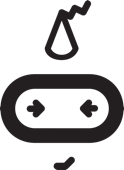 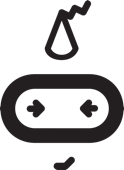 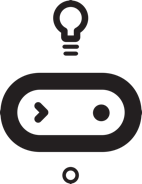 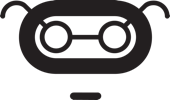 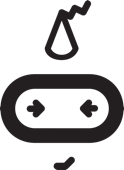 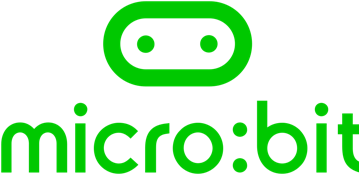 Learning objectives:

To use abstraction when planning LED images. 

To write programs that create LED images.

To sequence programs.
Recapping LED images

How can we program LED images?
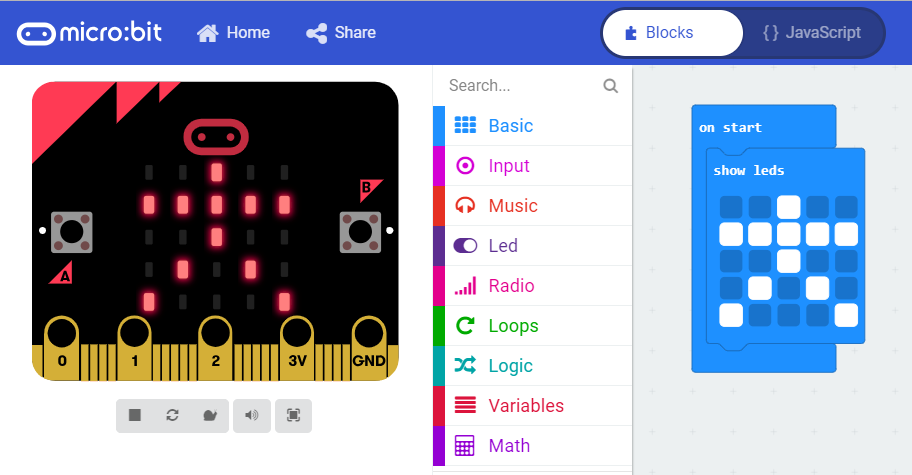 Creating LED images

Use the MakeCode editor to create an LED image of a tree
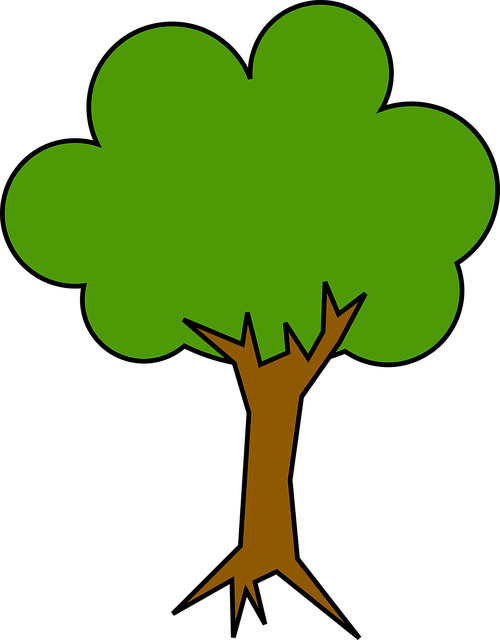 Creating LED Representations

Use the MakeCode editor to create an LED image of a house
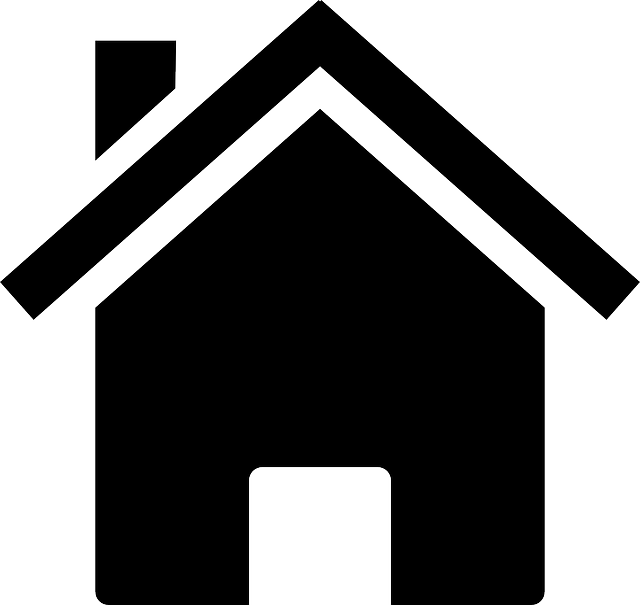 Using abstraction

When creating your images, you used abstraction.

What can you remember about abstraction in computing? 

 When we use abstraction we identify the most important details and ignore the details that are less important.
Planning digital flashcards

We are going to create digital flashcards.

What nouns do we know in French we could represent using micro:bit’s LEDs?
[Speaker Notes: .]
LED Planner
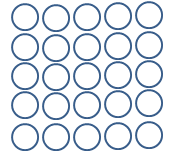 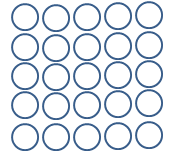 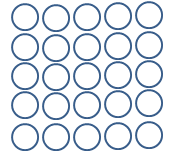 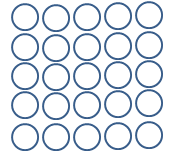 representation of
  
____________
representation of
  
____________
representation of
  
____________
representation of
  
____________
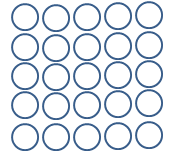 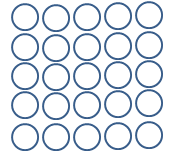 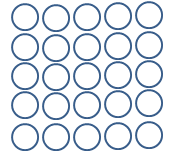 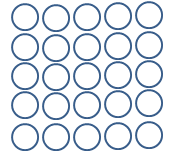 representation of
  
____________
representation of
  
____________
representation of
  
____________
representation of
  
____________
[Speaker Notes: Pupil should sequence their representations by using the boxes to place the step number in.]
Planning LED images 

Pick four words from the vocabulary list and plan your LED images.

Place your images in a sequence by numbering the order you want to display them.
Programming digital flashcards

Use the MakeCode editor to program the micro:bit to show your images

Sequence your program to show the order on your plan.
[Speaker Notes: https://makecode.microbit.org/#editor]
Sequence

When we write algorithms and programs, we make use of sequencing.

What does sequence mean? 

How have you used it in previous algorithms and programs?
Evaluating our programs

How have we used the computing concept of sequence?

Swap plans and programs, does the simulator show the same sequence as the plan?
Learning objectives revisited:

To use abstraction when planning LED images. 

To write programs that create LED images.

To sequence programs.
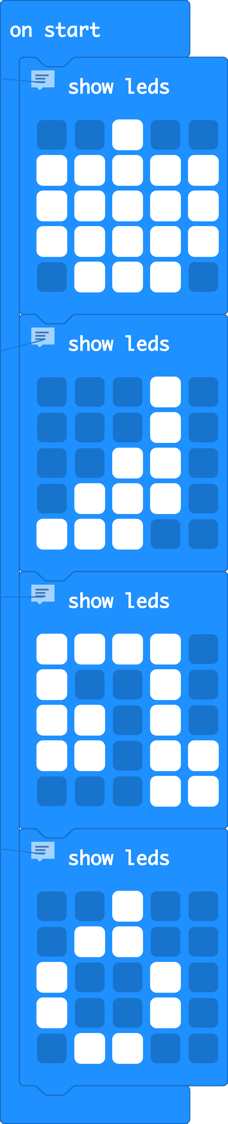 Sample DigitalFlashcard1 program

https://makecode.microbit.org/#pub:_Ye9W9wdPPCEj
apple



banana




cherries



pear
Licensing information:

Published by the Micro:bit Educational Foundation microbit.org under the following Creative Commons licence:
Attribution-ShareAlike 4.0 International (CC BY-SA 4.0)https://creativecommons.org/licenses/by-sa/4.0/